Universidad Veracruzana InterculturalMa monexti wan ma moyolchikawa nawatlahtolli ipan weyi tlamachtilli          Rafael Nava Vite                    rafnava@uv.mx                          rnavavite@gmail.com
Maestríah ipan Totlahtol iwan Tonemilis
Ipan tomexiko tlalli miakeh tlen tiitztokeh titlahtowah nawatlahtolli. Kipano se millón wan tlahtko tlen titlahtowah nawatl wan maske miakeh tikamatih nawatl, amo onkah yon se weyi kaltlamachtiloyan kanin tlamachtiah ika nawatlahtolli. Yeka tihyolitihkeh ipan UV, Maestríah ipan Totlahtol iwan Tonemilis.
Tleka moyolitik inin Maestríah?¿Por qué se crea esta Maestría?
Inin Maestríah moyolitihtok pampa kipia miak xiwitl, masewalmeh nochipa motlahtlanihtokeh ma onka se tlamachtilli kanin ma motekiwi nawatlahtolli.
Ika iyolitilis inin Maestríah, melawak nesi onkah amatlanawatilli Ley General de  Derechos Lingüísticos de los Pueblos Indígenas. Inin maestríah motlatzkilia ipan  tlanawatilli 7, 9 wan 11, kanin tlanawatiah, ken nochi masewaltlahtolmeh iwikal ininpatih ken pinotlahtolli o kastiyahtlahtolli.
Achtowi mochihki se tlatemolistli o tlatzimpewalistli kanin neski melawak monekiliyaya ma moyoliti se maestríah, kanin tlamachtihkeh wan momachtihkeh ma kitekiwikan nawatlahtolli.
Mochihki se amatlatemolistliSe realizó un diagnóstico de factibilidad
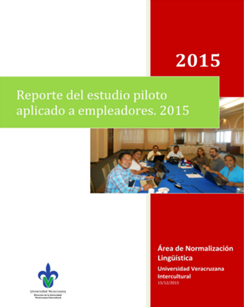 Mochihki ipan 2015 se amatlatemolistli tlen kintekimakan tlen momachtihtokeh.
Nohkia mochihki amatlatemolistli tlen akin monekilia kintekimakaseh.
Nohkia mochihki se amatlahkuilolli tle kanin kintekimakah tlen motlamiltia ipan se licenciatura.
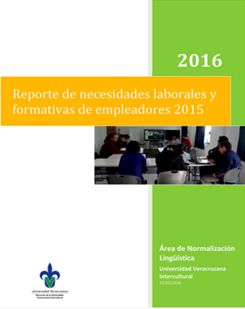 Tlapehpenalistli 2020-2022Proceso de selección 2020-2022
Moihkuilohkeh 35 momachtihkeh
Tikinyehyekohkeh ika: EXANAH, ika inin tlayehyekolistli  tikittakeh tlan melawak tlahtowan wan tlahkuilowan ika nawatl; nohkia  timokamawihkeh ika sesen momachtihkeh; tikintlahtlanihkeh inintlatemolistekitl «anteproyecto».
Mokahkeh 15 momachtihkeh
Kanin mochiwa inin Maestríah?¿En dónde se desarrolla esta Maestía?
Moyolitik ipan Univerisidad Veracruzana Intercultural (UVI).
Kiasik tlapalewilistli ipan nechikolismeh tlen kiyekantok UVI ipan Veracruz. 
Nohkia mopalewihtok ika nochi nawatlamachtilistli tlen ipan 1970 mopewaltik ipan Fac. tlen Antropología.
Inin Maestríah kinpia 15 momachtiani, wan pehtok ipan UVI- tlen Tequila, Veracruz.
Tlen kahsisnekih/ Misión
La Maestría en Lengua y Cultura Nahua es un programa educativo con enfoque intercultural que forma y actualiza profesionistas de alto nivel con conocimientos y habilidades que parten del reconocimiento y la valoración del náhuatl en y desde su propia lógica cultural, a fin de contribuir con la revitalización y actualización del náhuatl para ampliar sus ámbitos de uso y como lenguaje académico; contrarrestar el carácter monocultural y monolingüe del sistema educativo nacional; así como impactar en el sentido de apropiación y arraigo cultural de los pueblos nahuas; a través de la participación y vinculación con actores locales, regionales, estatales, nacionales e internacionales, garantizando así el ejercicio de los derechos lingüísticos de los pueblos nahuas.
Maestriah ipan Totlahtol iwan Tonemilis, yeh se ixtlamachtilistli interkoltoral, tlen kinmachtis tlamachtihkeh, kinchikawaltis imixtlamachilis, iwan kipanittas inawatlahtol iwan inawatoltekayotl.  Inin maestriah kipalewis pampa nawatlahtolli ma moyoliti, moyankuiti iwan moweyiti, kemin se tlahtolli yoltok, tlen monehneki iwan mokaki nowian. Kineki kiyektlalis inon tlamachtilistli tlen momaka san ika kastiyatlahtolli; kineki kipalewis ika ma moyolyemanikan nawatlahtohkeh, masewalaltepechankeh; inin tlamachtilistli mochiwas innawak masewalmeh, inawak nawatlahtohkeh tlen tekipanowah ipan chinankomeh, ipan altepemeh, ipan weyi altepetl iwan oksekan. Ihkon, inin tlamachtilistli kineki ma moketzalti tlen totechpowi ipan totlahtolchikawalis.
Tlen itlachialis/ Visión
Este programa de Maestría se visualiza, en un periodo de diez años, propiciando diálogos interdialectales entre los estudiantes nahuas de las distintas regiones interculturales y sus comunidades; promoviendo la mediación lingüística y cultural en situaciones y prácticas comunicativas entre personas, pueblos y regiones nahuas; gestionando recursos ante instancias nacionales e internacionales que contribuyan al desarrollo de la lengua y cultura nahua; y contribuyendo en la construcción de un modelo educativo lingüística y culturalmente pertinente para las comunidades y pueblos nahuas. Como programa innovador, se visualiza alcanzando estándares de calidad, atendiendo las necesidades regionales, estatales y nacionales de formación y actualización de docentes y profesionistas para la activación del uso de la lengua nahua.
Inin maestriah, motlachilia axkan mahtlaktli xiwitl, kemin se chikawak ixtlamachilistli tlen kichiwas miakeh nechikolismeh kanin nawatlahtohkeh moixmatiskeh iwan motlapowiskeh; motlachilia kemin se tlamachtilistli kanin mochikawaltia tlahtolkuepalistli iwan tepantlahtolistli inawak altepemeh iwan nawatlahtohkan; kipalewis pampa ma yeto tlanawatilmeh iwan oksekimeh tlanehnekilmeh tlen kichikawaltiah nawatlahtol; motlachiliah kemin se tlamachtilistli tlen kipalewis pampa ma yeto se masewaltlamachtihkayotl  tlen yi nelli  intech powi masewalmeh.  Noihki motlachilia kemin se kualli ixtlamachilistli tlen kinpalewis tlamachtihkeh iwan momachtihkeh, iwan oksekimeh profesionistah, pampa ma tlahtohkan iwan tlahkuilokan itlahtol.
Tlamachtilkayotl/ Plan de estudios
Tlapehpenaltlamachtilli/ catálogo de optativas
Tlasohkamatirafnavarafa